Vogue Photobooth LED Enclosure rental Orange
https://sites.google.com/view/orangecountyspincamvideobooth/home
[Speaker Notes: https://drive.google.com/file/d/16HHum9DSwdov1aBx4yW9NQhDpTqSo1Dm/view?usp=sharing
https://drive.google.com/file/d/1jlT4A2N_xCJ9j2nTh4Per8khpZMcIYVj/view?usp=sharing
https://drive.google.com/file/d/1NUPVoebg7zlLBzrfOS1pK6f2Aby0i98p/view?usp=sharing
https://docs.google.com/document/d/1LAYNL-I8Ch_pehp0z736P2BaFOT_8YomNLP8QMzOrII/edit?usp=sharing
https://docs.google.com/document/d/1LAYNL-I8Ch_pehp0z736P2BaFOT_8YomNLP8QMzOrII/pub
https://docs.google.com/document/d/1LAYNL-I8Ch_pehp0z736P2BaFOT_8YomNLP8QMzOrII/view
https://docs.google.com/presentation/d/1MPm_LL0VATfjc0fGxGMC1CRwjtsYgSPw4cxXH77nd6k/edit?usp=sharing
https://docs.google.com/presentation/d/1MPm_LL0VATfjc0fGxGMC1CRwjtsYgSPw4cxXH77nd6k/pub?start=true&loop=true&delayms=3000
https://docs.google.com/presentation/d/1MPm_LL0VATfjc0fGxGMC1CRwjtsYgSPw4cxXH77nd6k/view
https://docs.google.com/presentation/d/1MPm_LL0VATfjc0fGxGMC1CRwjtsYgSPw4cxXH77nd6k/htmlpresent]
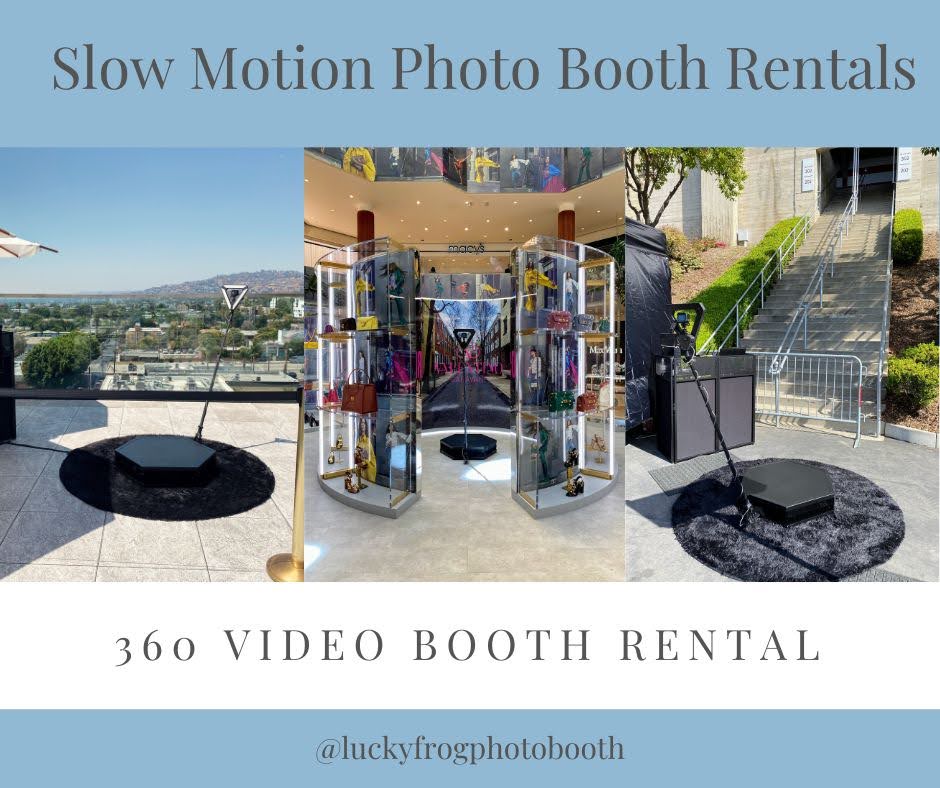 Vogue Photobooth LED Enclosure rental Orange
Lucky Frog Vogue Photo Booth is a unique photo/video experience that puts you on the fashion runway. Lucky Frog Vogue Photo Booth has a photo booth that is filled with glowing neon lights that give your photos an energetic and futuristic feel. Guests have the option of animated GIFs, photos, or a full Vogue Supermodel video experience. Lucky Frog Vogue Photo Booth is perfect for adults and her teens. After the Vogue Photo Booth session is over, you can text or email yourself an animated GIF or photo and upload it directly to social media. It features the complete Vogue Supermodel video experience. Guests receive a link to view and download the video to share On Instagram, Snapchat, Facebook and other social media.&nbsp;
https://sites.google.com/view/orangecountyspincamvideobooth/home
[Speaker Notes: Vogue Photobooth LED Enclosure rental Orange,Vogue Photobooth LED Enclosure rental Cypress    ,Vogue Photobooth LED Enclosure rental Placentia]
Contact Information
Lucky Frog Photo Booth Rentals of Orange County
10201 Valley View St, Cypress, CA 90630
562-303-9926
[Speaker Notes: Lucky Frog Photo Booth Rentals of Orange County10201 Valley View St, Cypress, CA 90630562-303-9926]
More info about us:
Vogue Photobooth LED Enclosure rental Orange
Vogue Photobooth LED Enclosure rental Cypress    
Vogue Photobooth LED Enclosure rental Placentia
[Speaker Notes: Lucky Frog Photo Booth Rentals of Orange County10201 Valley View St, Cypress, CA 90630562-303-9926]
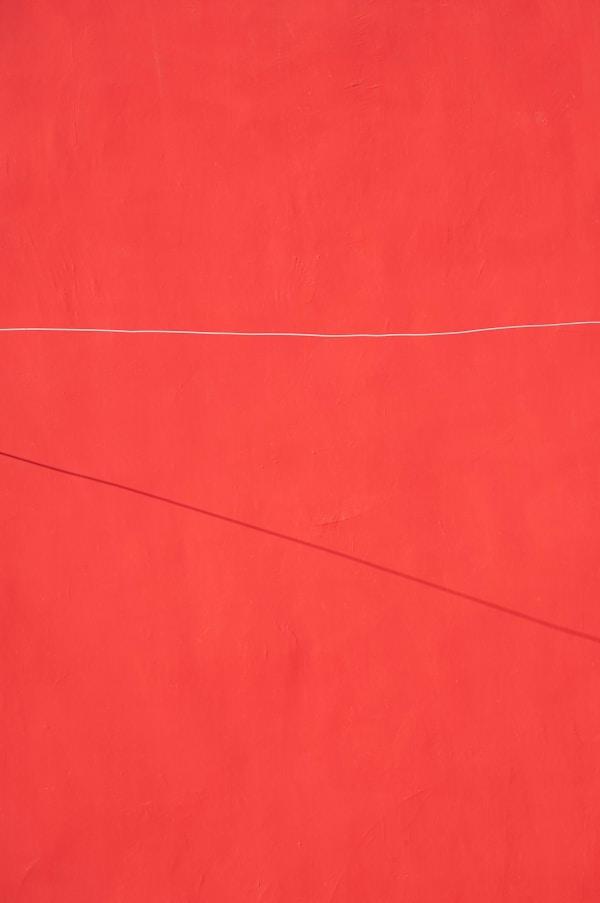 Links
List of recommended resources
[Speaker Notes: Vogue Photobooth LED Enclosure rental Orange,Vogue Photobooth LED Enclosure rental Cypress    ,Vogue Photobooth LED Enclosure rental Placentia]
Please visit :
photo
photo
photo
document
document pub
document view
presentation
presentation pub
presentation view
presentation html
[Speaker Notes: https://drive.google.com/file/d/16HHum9DSwdov1aBx4yW9NQhDpTqSo1Dm/view?usp=sharing
https://drive.google.com/file/d/1jlT4A2N_xCJ9j2nTh4Per8khpZMcIYVj/view?usp=sharing
https://drive.google.com/file/d/1NUPVoebg7zlLBzrfOS1pK6f2Aby0i98p/view?usp=sharing
https://docs.google.com/document/d/1LAYNL-I8Ch_pehp0z736P2BaFOT_8YomNLP8QMzOrII/edit?usp=sharing
https://docs.google.com/document/d/1LAYNL-I8Ch_pehp0z736P2BaFOT_8YomNLP8QMzOrII/pub
https://docs.google.com/document/d/1LAYNL-I8Ch_pehp0z736P2BaFOT_8YomNLP8QMzOrII/view
https://docs.google.com/presentation/d/1MPm_LL0VATfjc0fGxGMC1CRwjtsYgSPw4cxXH77nd6k/edit?usp=sharing
https://docs.google.com/presentation/d/1MPm_LL0VATfjc0fGxGMC1CRwjtsYgSPw4cxXH77nd6k/pub?start=true&loop=true&delayms=3000
https://docs.google.com/presentation/d/1MPm_LL0VATfjc0fGxGMC1CRwjtsYgSPw4cxXH77nd6k/view
https://docs.google.com/presentation/d/1MPm_LL0VATfjc0fGxGMC1CRwjtsYgSPw4cxXH77nd6k/htmlpresent]
Vogue Photobooth LED Enclosure rental Orange
https://sites.google.com/view/orangecountyspincamvideobooth/home
[Speaker Notes: Vogue Photobooth LED Enclosure rental Orange,Vogue Photobooth LED Enclosure rental Cypress    ,Vogue Photobooth LED Enclosure rental Placentia]